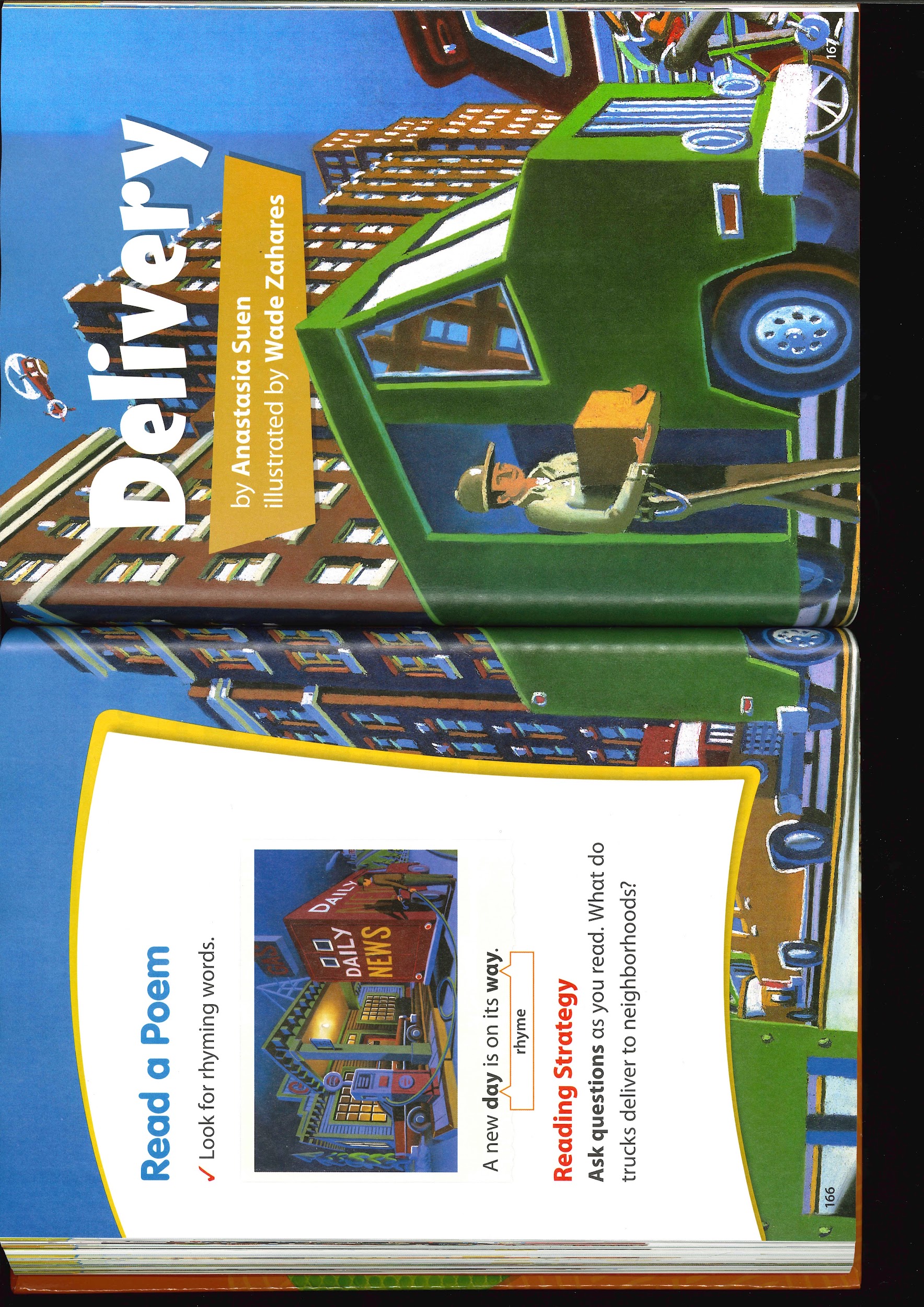 Shared Reading Week 5
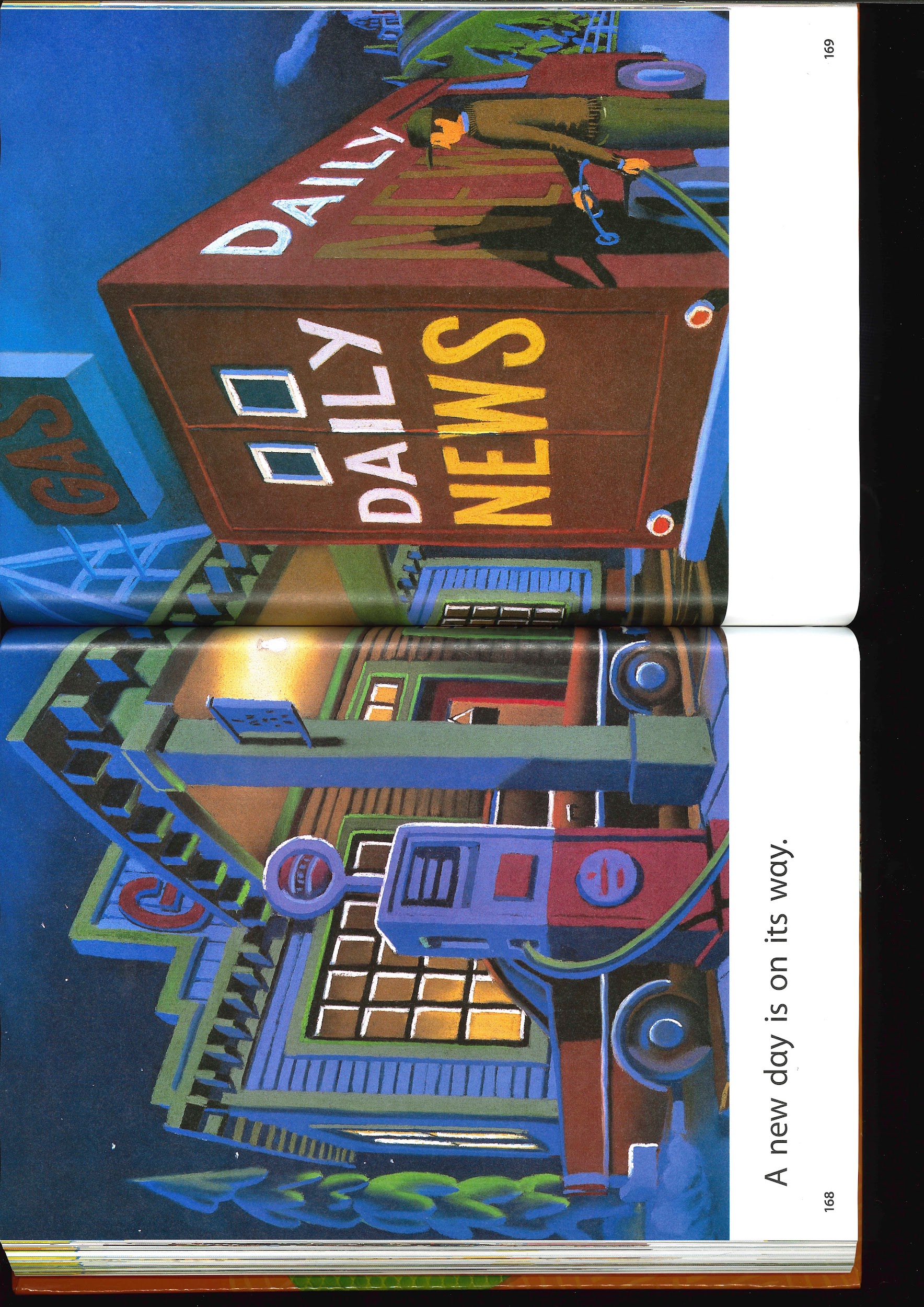 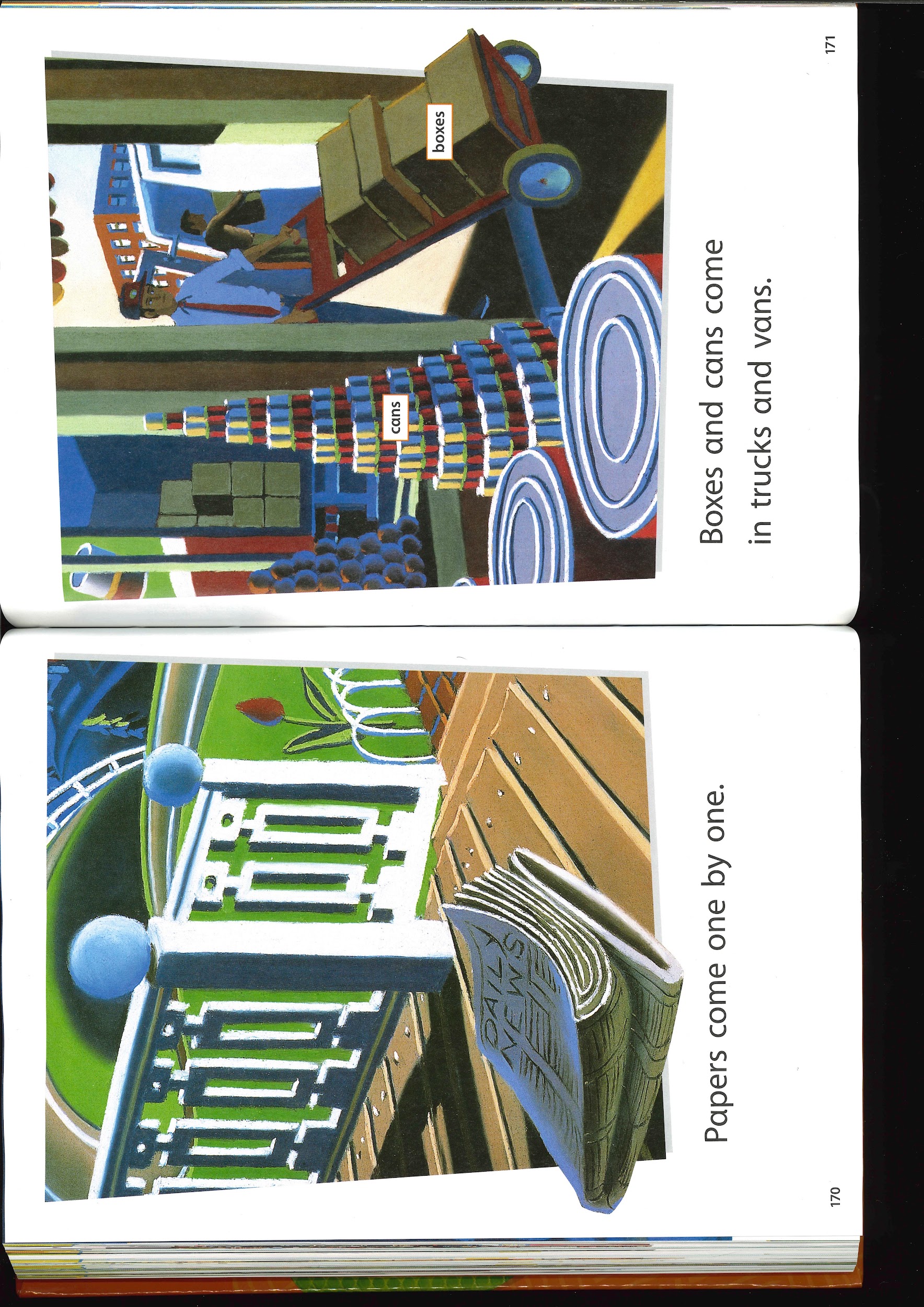 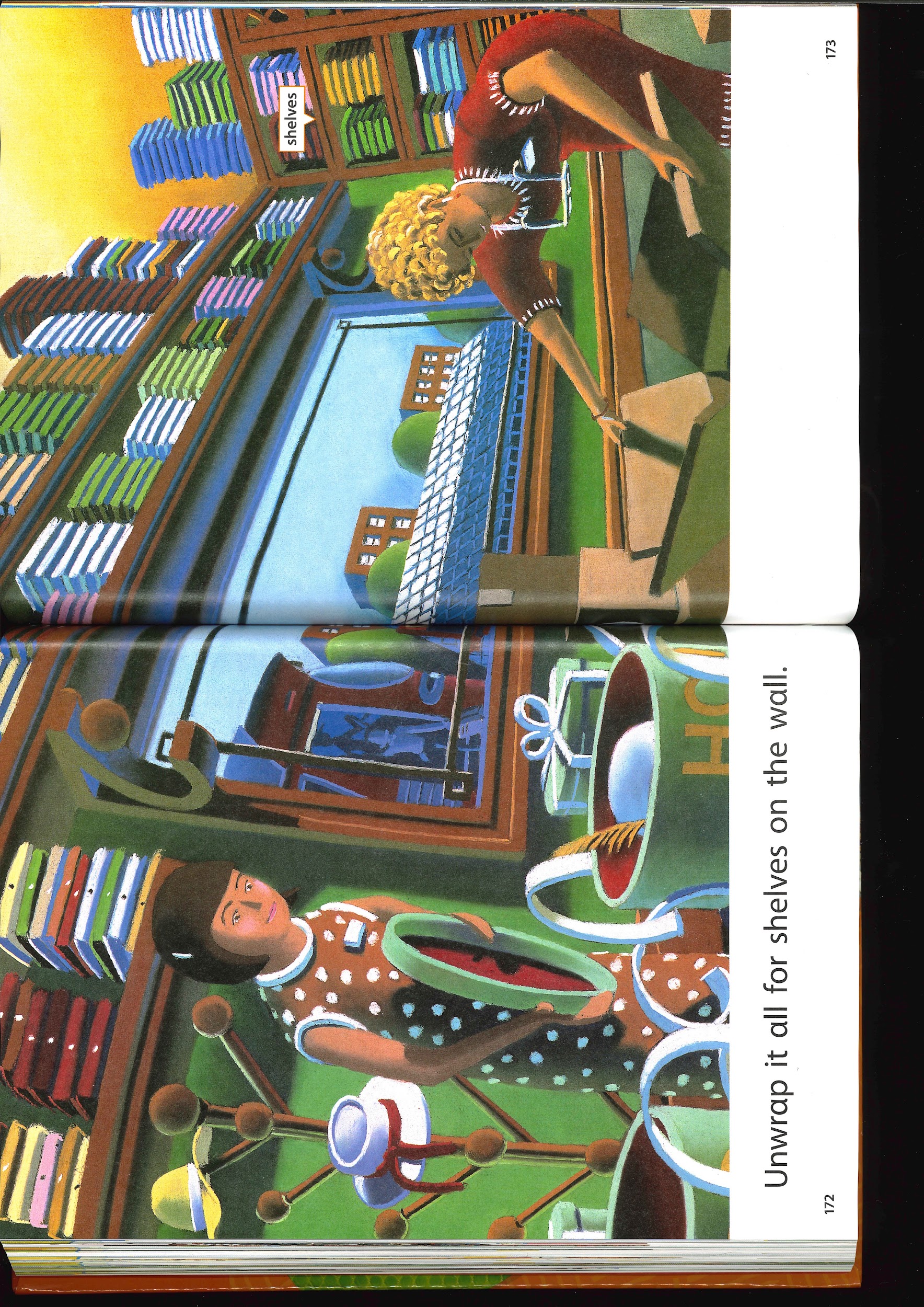 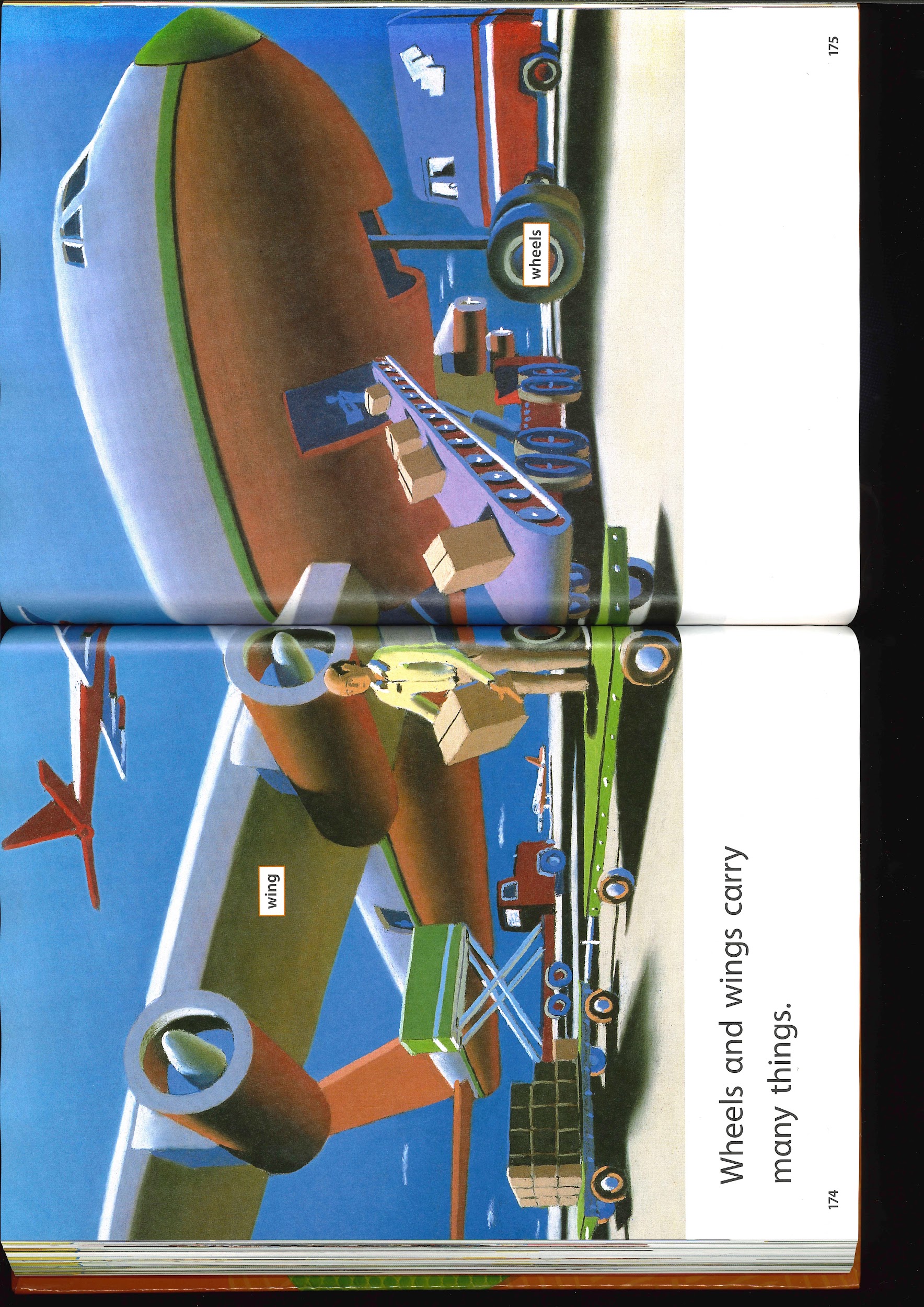 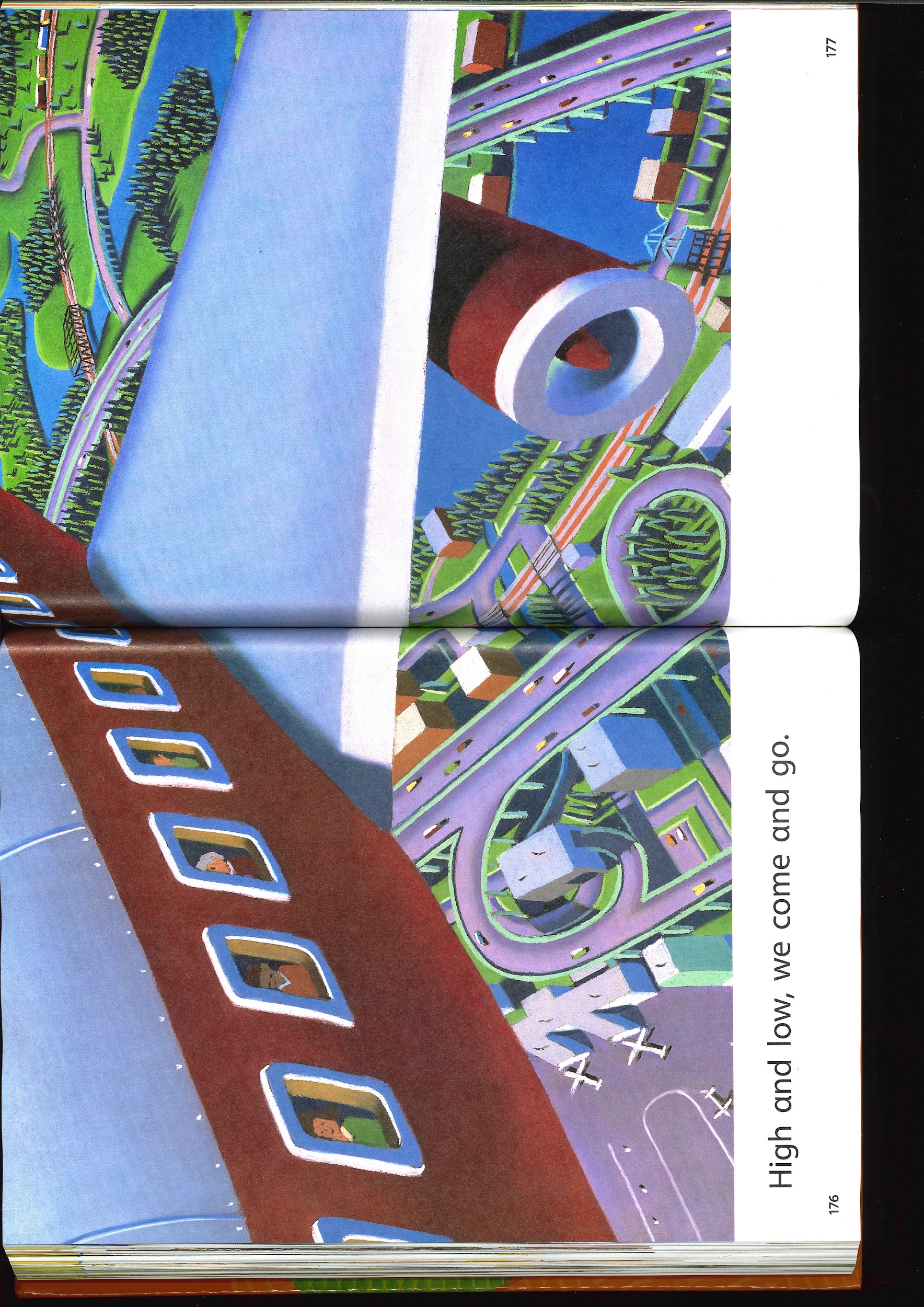 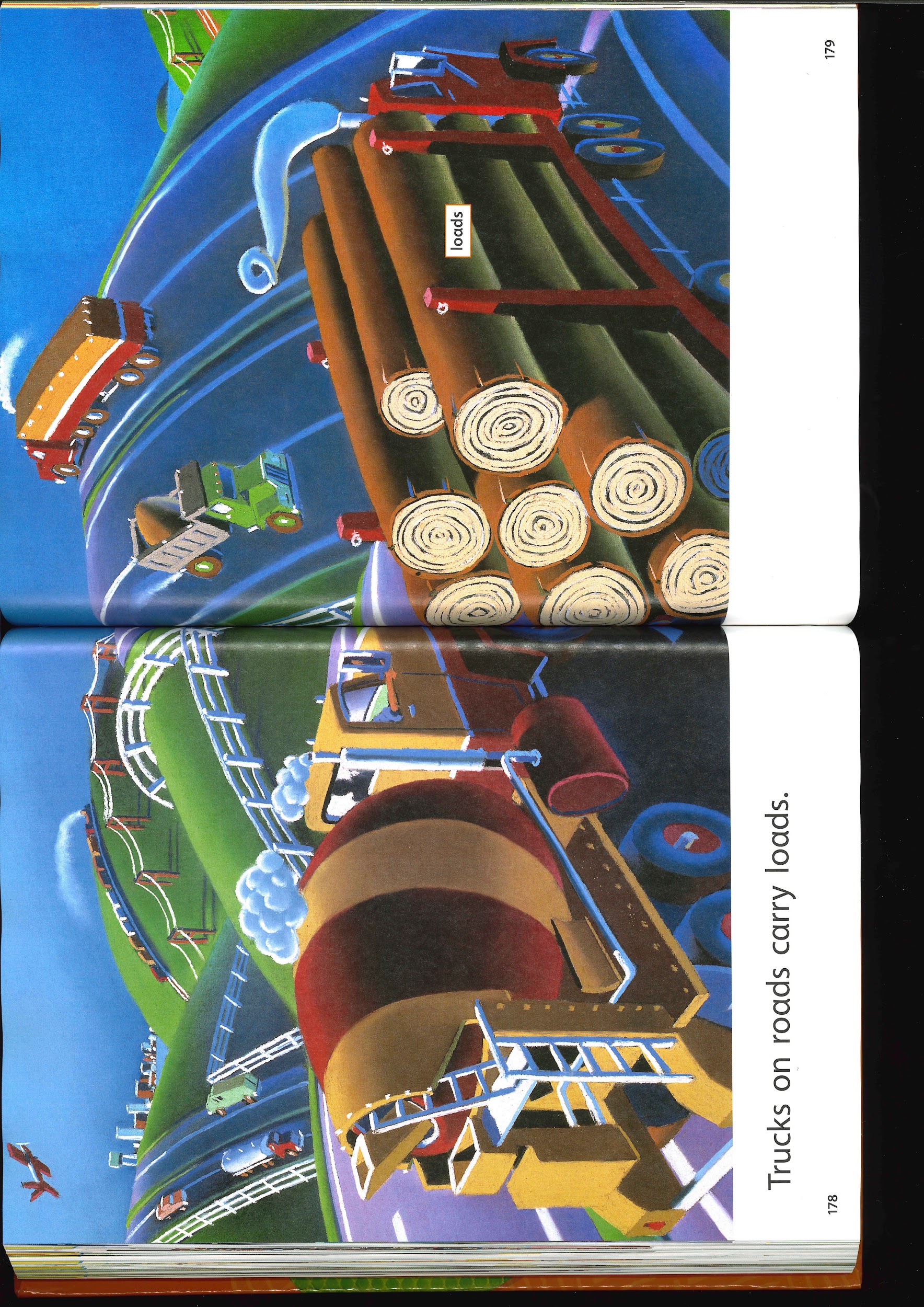 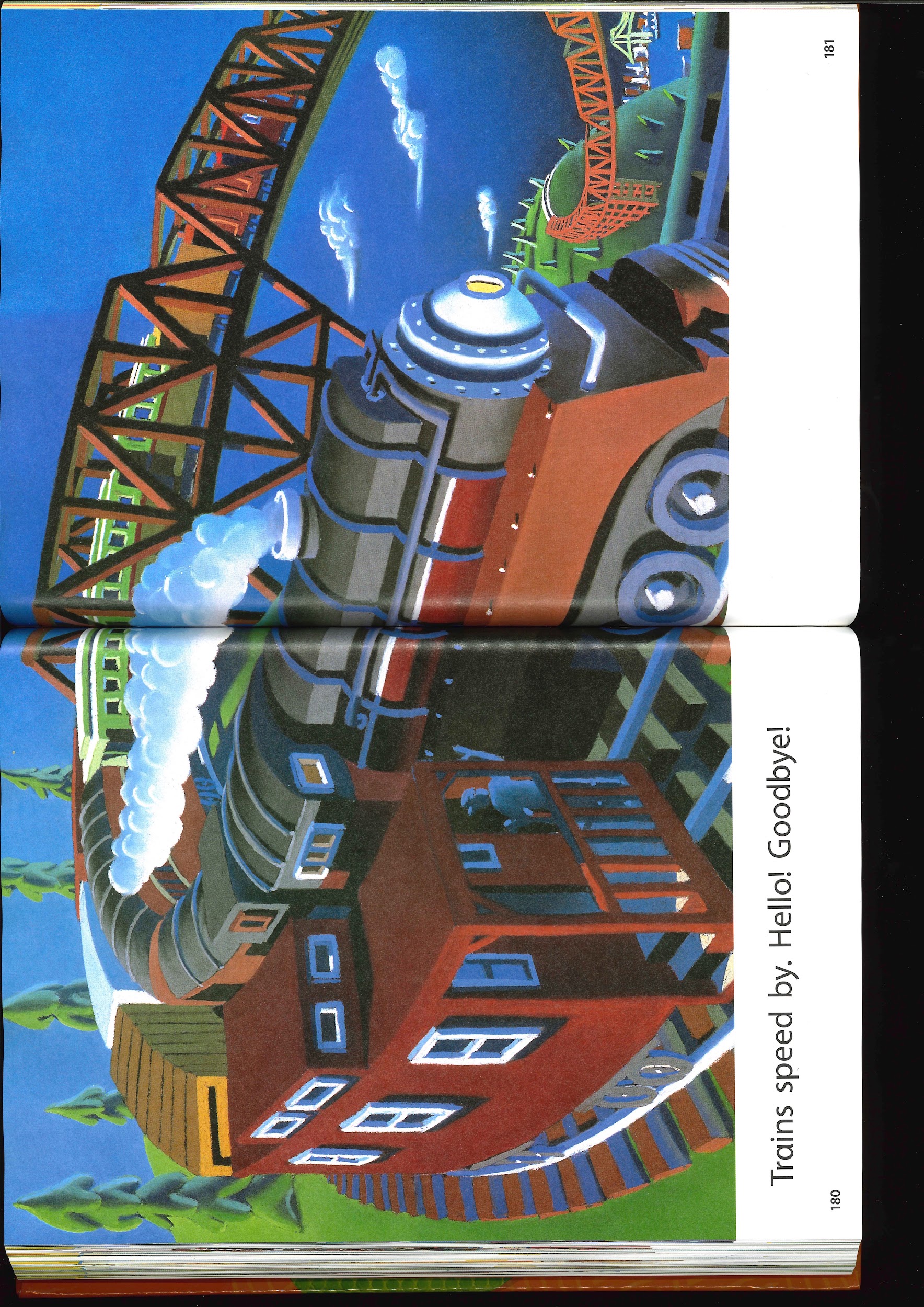 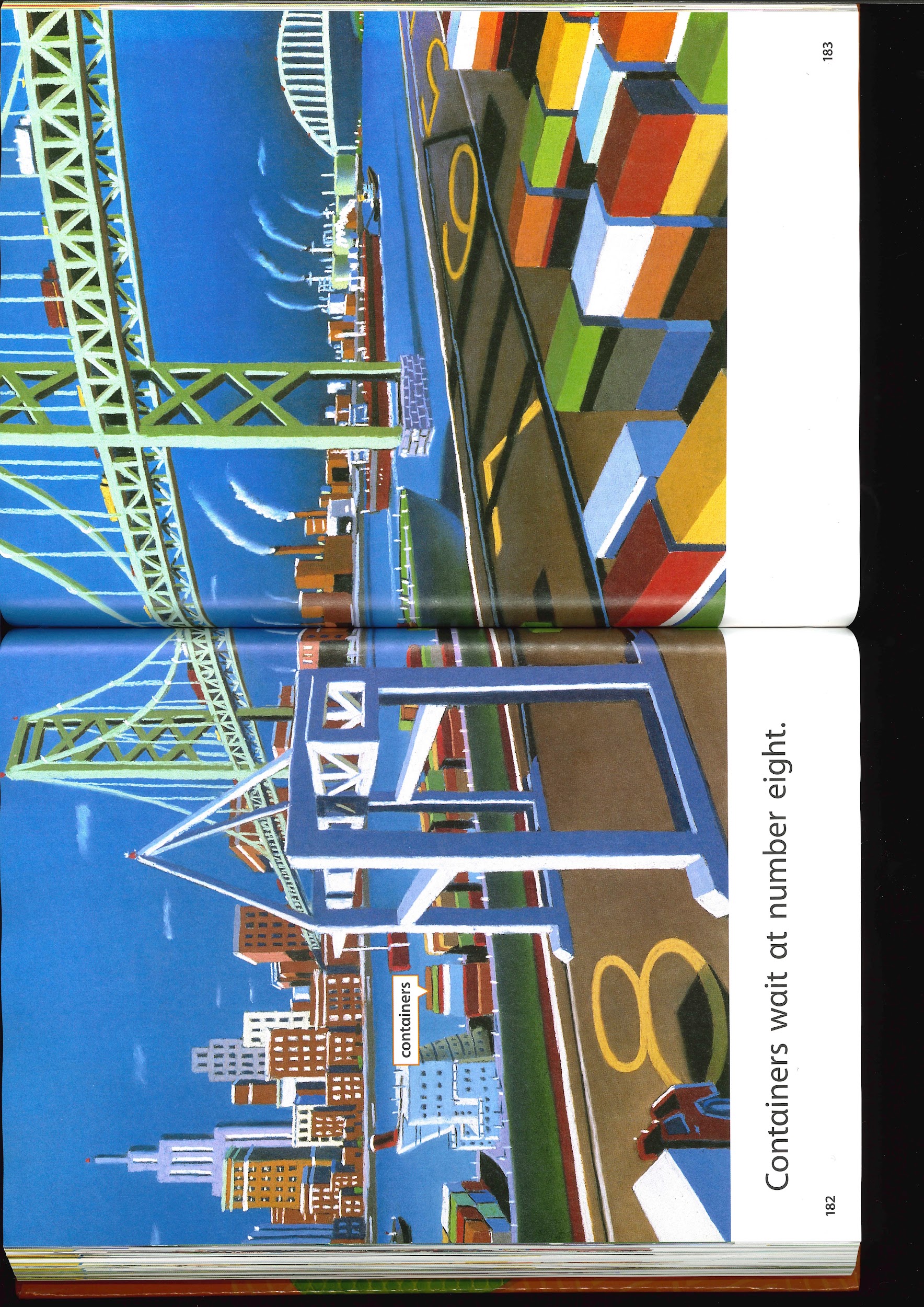 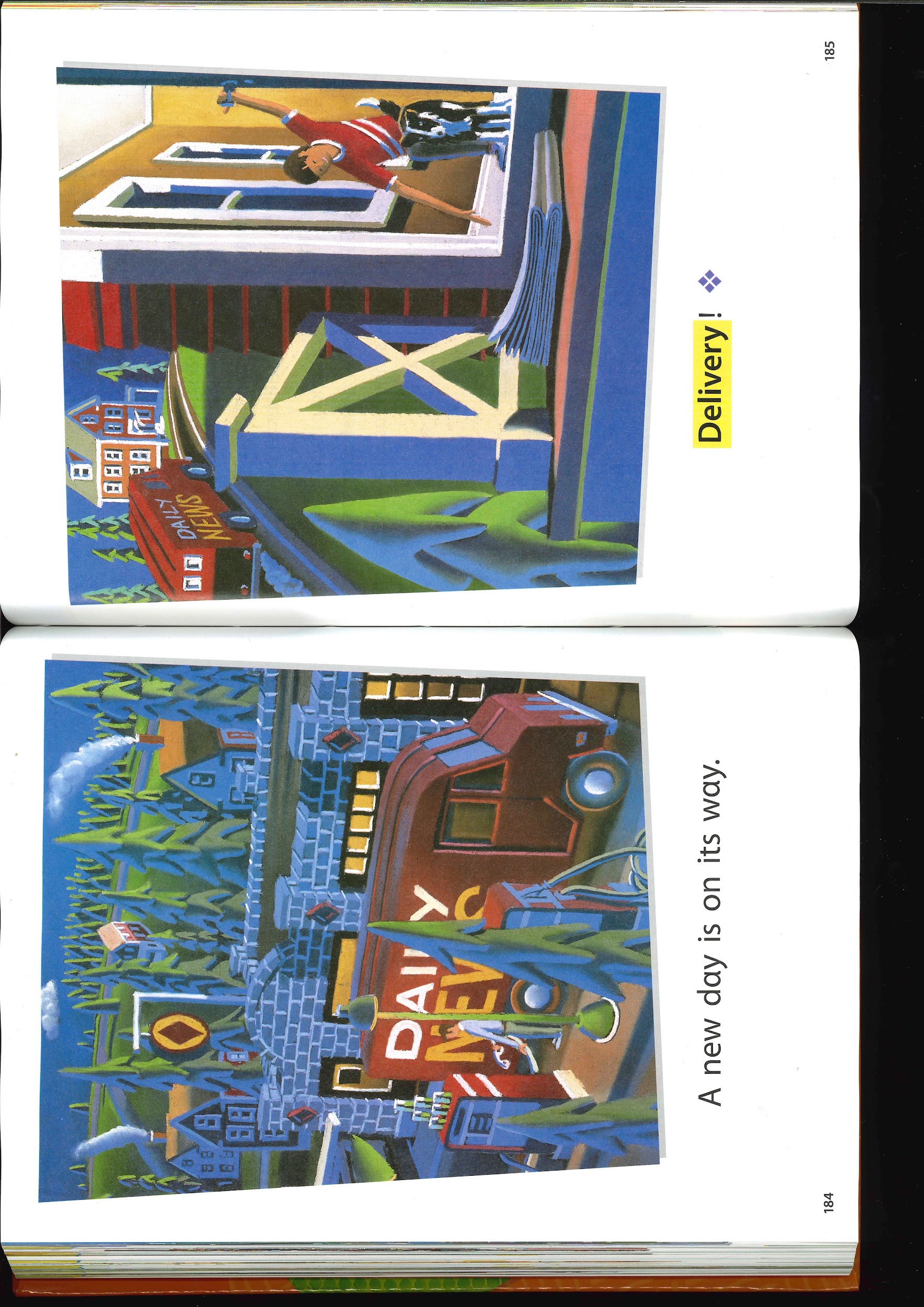